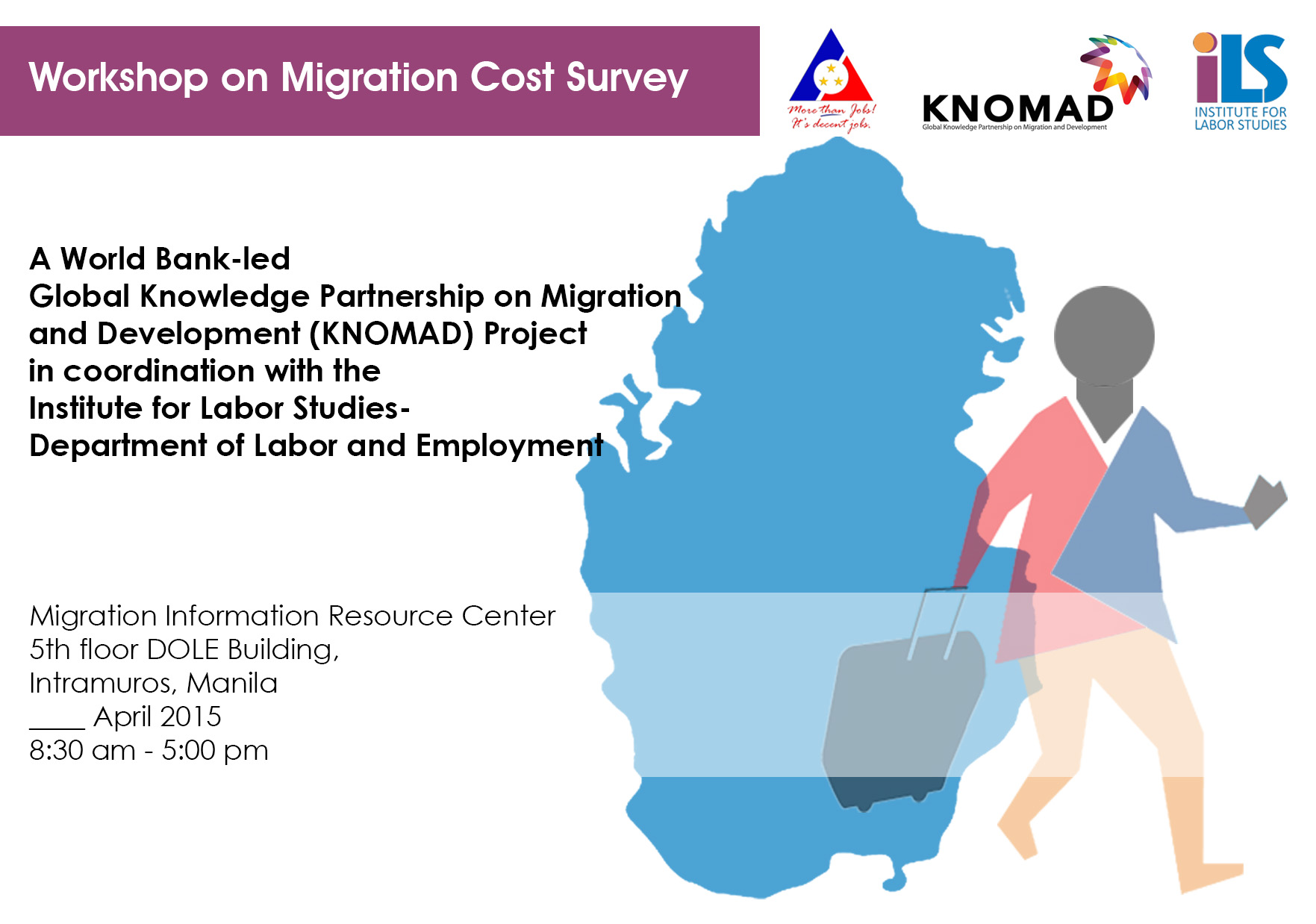 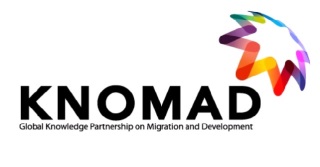 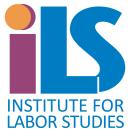 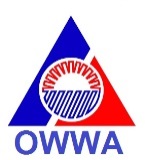 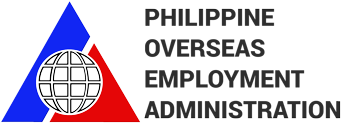 Workshop on Migration Cost Survey
Institute for Labor Studies – Department of Labor and Employment
Migration Information Resource Center
10 April 2015
8:30 AM – 5:00 PM
The World Bank, Washington DC
MC7-100
November 16-17, 2015
8 May 2015
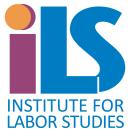 HAROLD M. CARBO
16 December 2014
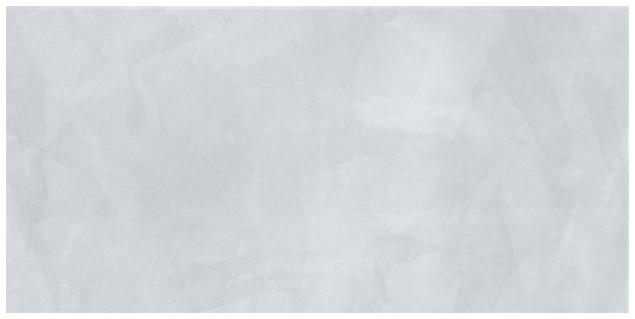 Highlights of the CAPI system
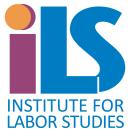 Survey of Filipino Migrant Worker Returnees from Qatar
Philippine Sampling Framework
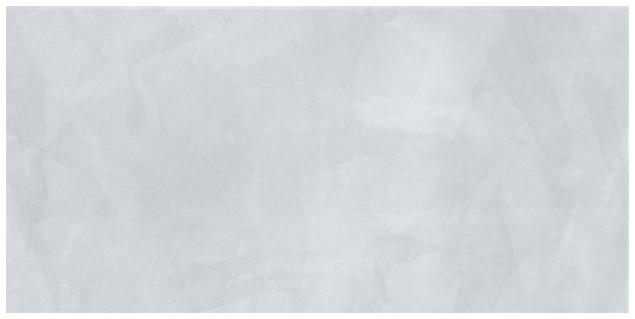 Conducting surveys using CAPI
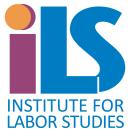 Survey of Filipino Migrant Worker Returnees from Qatar
Philippine Sampling Framework
[Speaker Notes: CAPI provides tool for (i) interviewers receive assignments and manage the completeness and quality of their questionnaires, (ii) field supervisors assign interviews, oversee the completeness and quality of interviewer outputs, and upload outputs for management review, and (iii) survey managers allocate workload across field teams and track the progress of survey operations.]
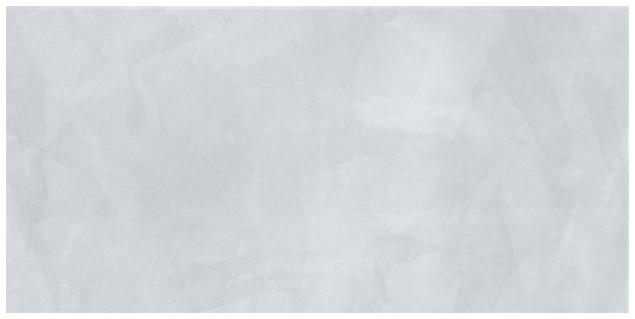 Challenges
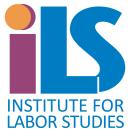 Survey of Filipino Migrant Worker Returnees from Qatar
Philippine Sampling Framework
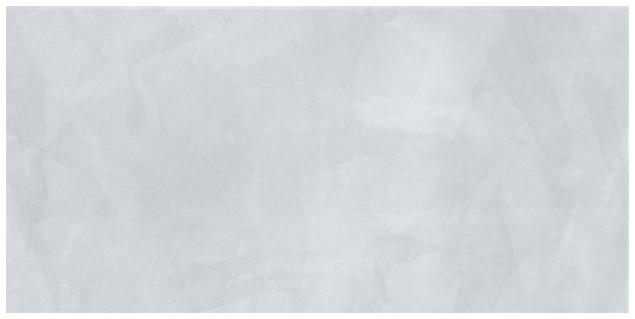 Conducting surveys using CAPI
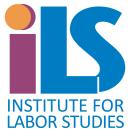 Survey of Filipino Migrant Worker Returnees from Qatar
Philippine Sampling Framework
[Speaker Notes: An FGD with stakeholders, e.g., recruitment agencies, POEA, workers, should have been undertaken before developing the survey instrument to ensure that the instrument appropriately captures the unique labor migration systems of different countries.  Some questions/items in the instrument may not be applicable to all.

Among the reasons for these variations were attributed for the cost paid in medical expenses and local transportation. Respondents who entered Qatar as tourist were more likely to shoulder their visa and international transportation]
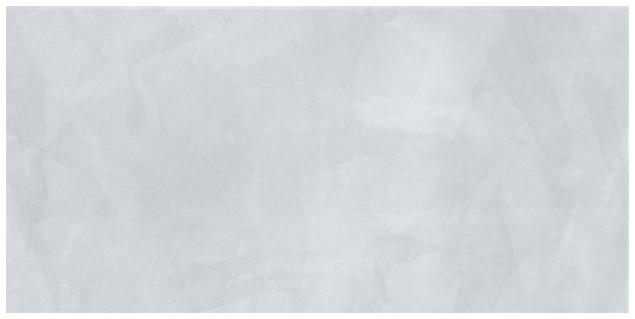 Conducting surveys using CAPI
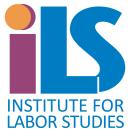 Survey of Filipino Migrant Worker Returnees from Qatar
Philippine Sampling Framework
[Speaker Notes: It seems that the ISIC for the type of work before  is locked on the options under the industry classification during their current work  (technical issue in the survey design)

In addition, some occupational classification is not reflected, hence enumerators were forced to categorize these under extraterritorial organizations and bodies.

Extracted comments can help in data cleaning and flagged nuances.]
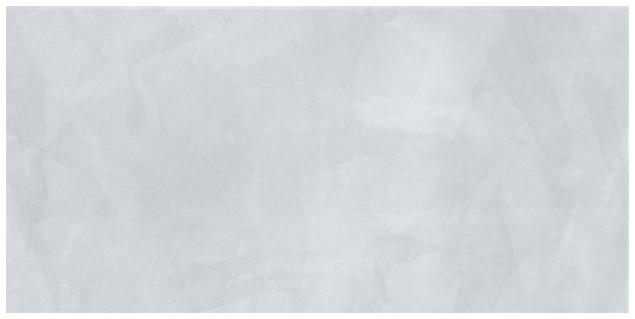 Conducting surveys using CAPI
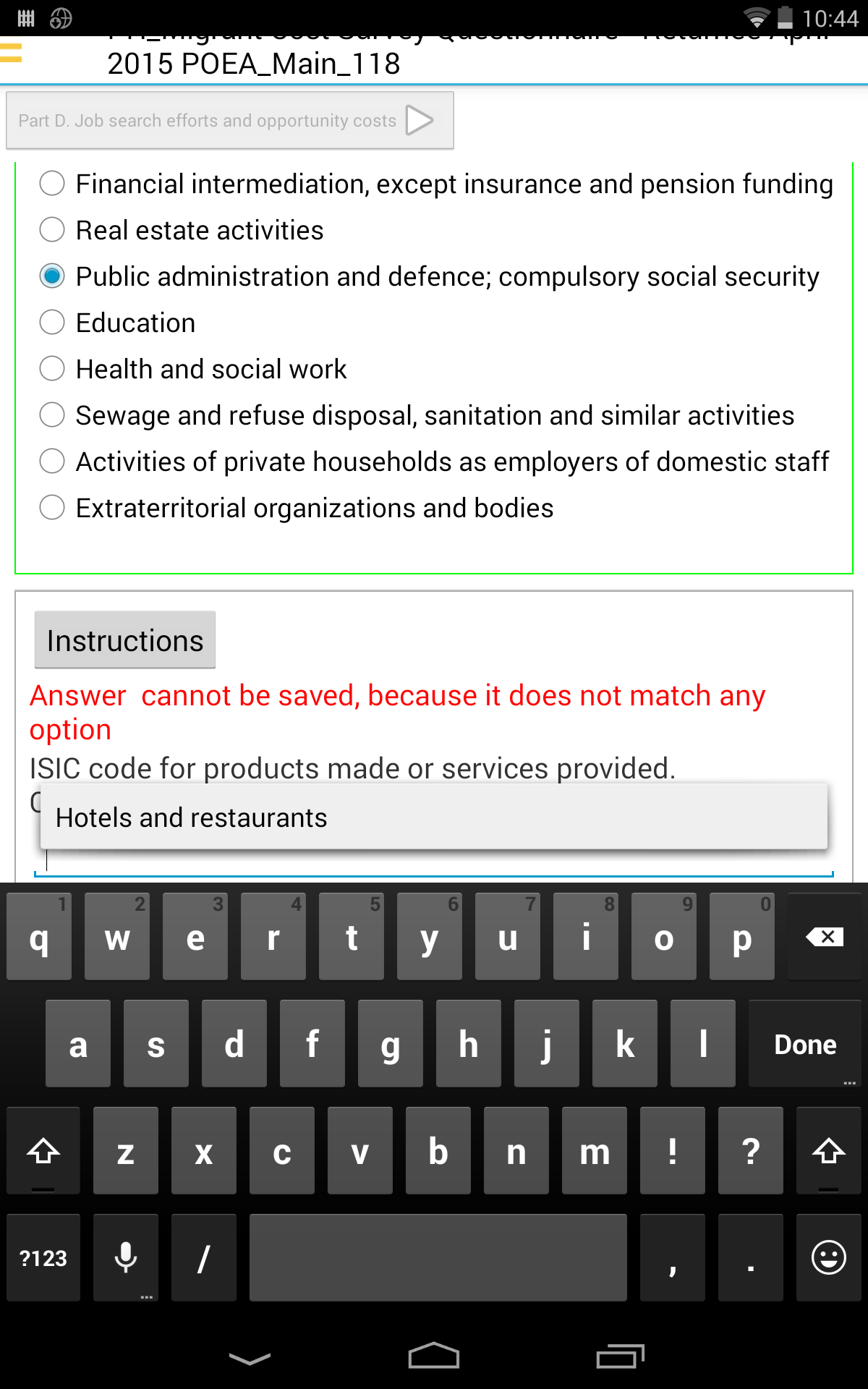 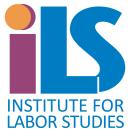 Survey of Filipino Migrant Worker Returnees from Qatar
Philippine Sampling Framework
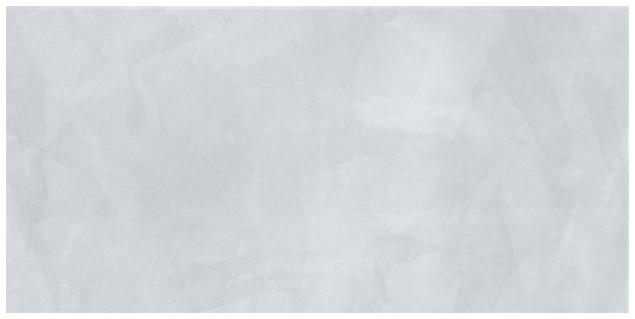 Lessons learned
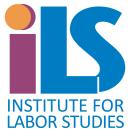 Survey of Filipino Migrant Worker Returnees from Qatar
Philippine Sampling Framework
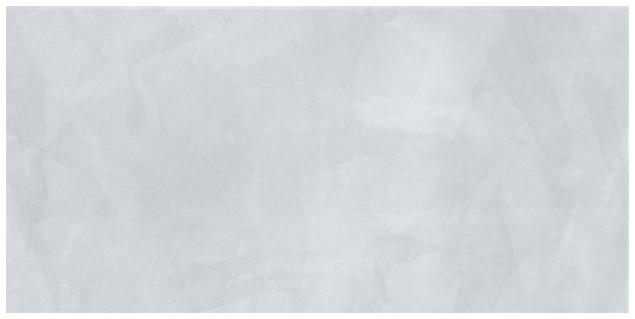 CAPI System
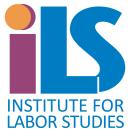 Survey of Filipino Migrant Worker Returnees from Qatar
Philippine Sampling Framework
[Speaker Notes: First, it support complex skip patterns and simple questionnaire navigation capabilities. Second, it offers a simple but powerful interface for enumerators via a easy-to-use interface for the recording and correcting of answers. Third, it provides built-in interview aids and interactive prompts to check the consistency and accuracy of errors.]
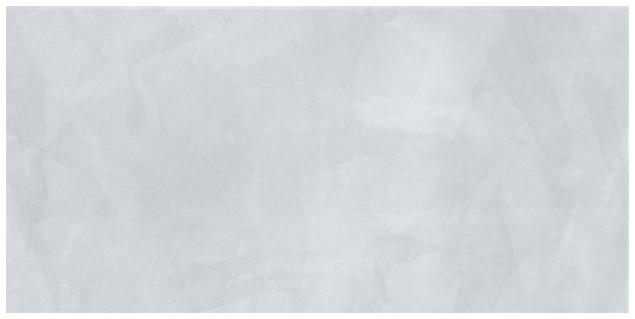 Thank you!

	www.ilsdole.gov.ph
	facebook.com/ilsdoleofficial
	twitter.com/ilsdoleofficial
	instagram.com/ilsdoleofficial
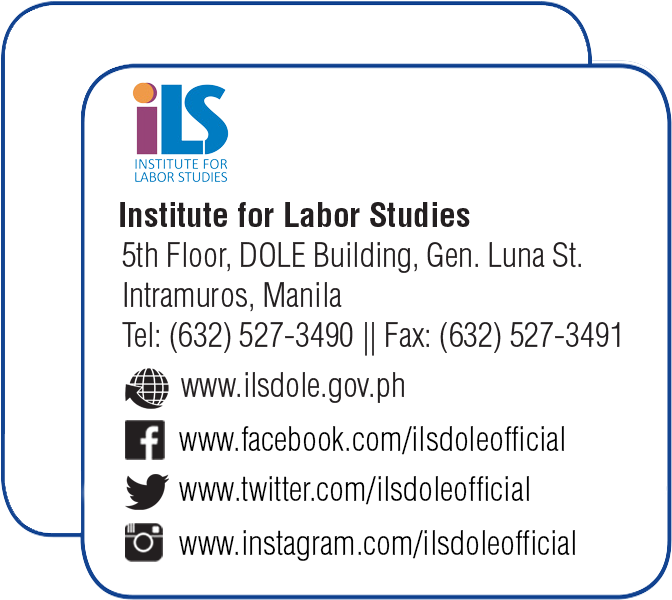 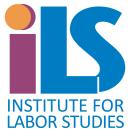 Survey of Filipino Migrant Worker Returnees from Qatar
Philippine Sampling Framework